Министерство образования и науки Республики Казахстан
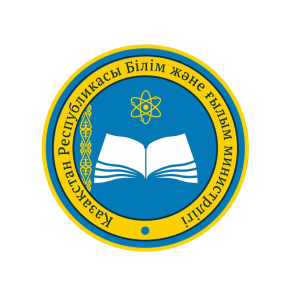 НПА
В СФЕРЕ СПЕЦИАЛЬНОГО И ИНКЛЮЗИВНОГО
ОБРАЗОВАНИЯ
2018 год
НПА: СПЕЦИАЛЬНОЕ И ИНКЛЮЗИВНОЕ ОБРАЗОВАНИЕ
Внесены изменения в порядок постановки и зачисления детей в дошкольные организации, где впервые категория детей с особыми образовательными потребностями включена в льготную категорию, как имеющие право на первоочередное зачисление в дошкольные организации (приказ МОН РК от 518 от 11.10.2017 года).
Для укрепления материально-технической базы организаций образования в рамках создания безбарьерной среды Министерством разработаны и утверждены Нормы оснащения оборудованием и мебелью организаций образования, с учетом внедрения инклюзивного образования (приказ МОН РК № 70 от 22.01. 2016 года). 



В соответствии с данным приказом организациям образования необходимо приобрести оборудование (логотренажеры, FM-системы, тифлопринтеры и др.) для создания специальных условии при обучении детей с особыми образовательными потребностями в условиях инклюзивного образования.
Приняты меры материального стимулирования педагогов за работу  с детьми с особыми образовательными потребностями, введена доплата в размере 40% от БДО (ППРК № 1193 от 31.12.2015г.). 




На местах данная норма не реализуется или применяется не для всех педагогов. Согласно данному нормативу все педагоги организаций образования, в том числе общеобразовательных школ, педагоги работающие с детьми с умственными и физическими нарушениями должны получать вышеуказанную доплату. Наличие нарушений у детей подтверждается заключением ПМПК.
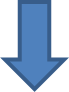 НПА: СПЕЦИАЛЬНОЕ И ИНКЛЮЗИВНОЕ ОБРАЗОВАНИЕ
Внесены изменения в Типовые учебные планы уровней начального и основного среднего образования для обучающихся 
с особыми образовательными потребностями (приказы Министра  от 18.08.2017г. №422, от 24.11.2017 г № 592)


Типовые учебные планы для специальных школ приведены в соответствие с обновленным содержанием образования.
Для специальных организаций образования утверждены специальные  учебные программы 
для начального и основного уровня по обновленной программе образования приказом Министра от 27.07.2017 г. № 352

Впервые были разработаны специальные учебные программы по общеобразовательным предметам инвариантного компонента Типового учебного плана, ранее учителя специальных школ адаптировали общеобразовательные программы самостоятельно.
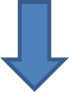 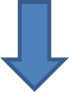 В рамках ГПРОН предусмотрено ежегодное выделение денежных средств на разработку учебников для детей с нарушением зрения (по Брайлю): 146 млн.тг. и 102 млн.тг. для детей                                                с интеллектуальными нарушениями. 

На сегодня разработаны все учебники для 1 классов. В целях обеспечения доступности качественного образования и создания условии необходимо  приобрести  данные учебники для детей вышеуказанных категории.
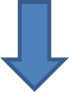 Утверждён приказ Министра № 66 от 14.02.2017 года 
«Типовые правила деятельности  видов специальных организации»


Регламентирована деятельность каждого вида специальной организации образования, на сегодня кабинеты психолого-педагогической коррекции оказывают помощь всем детям с особыми образовательными потребностями от 0 до 18 лет, психолого-медико-педагогические консультации рекомендуют тип образовательной учебной программы, направление детей на обучение на дому является компетенцией организации здравоохранения (на основании заключения врачебно-консультационной комиссии)
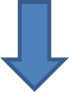 НПА: СПЕЦИАЛЬНОЕ И ИНКЛЮЗИВНОЕ ОБРАЗОВАНИЕ
Постановлением Правительства РК от 7 апреля 2017 года № 181 внесены изменения  и дополнения
 в Типовые правила деятельности организаций образования соответствующих типов, в том числе Типовых правил организаций образования, реализующих дополнительные образовательные программы для детей (постановление Правительства Республики Казахстан от 17 мая 2013 года №499), в части права обучения детей с особыми образовательными потребностями по индивидуальным учебным программам.
Например дети с аутизмом могут посещать основные уроки инвариантного компонента, во время уроков, которые они не посещают с ними могут проводиться занятия коррекционного компонента (занятия с логопедом, дефектологом, психологом и др.)
В связи с этим, приказом МОН РК от 12 марта 2018 года № 91 внесены изменения  в Типовые правила деятельности по видам общеобразовательных организаций (начального, основного среднего и общего среднего образования), (приказ Министра образования и науки Республики Казахстан от 17 сентября 2013 года №375), в части того, что педагогическими советами школ будут приниматься решения по обучению детей с особыми образовательными потребностями по индивидуальным учебным планам и программам.
Для этого разработаны 
методические рекомендации по критериальной системе оценивания детей 
с особыми образовательными потребностями и структуре
индивидуальных (адаптированных) учебных программ.
Внесены изменения в Типовые правила проведения текущего контроля успеваемости, промежуточной и итоговой аттестации обучающихся, утвержденного приказом Министра образования и науки Республики Казахстан  от 18 марта 2008 года №125, 
в части аттестации обучающихся с особыми образовательными потребностями.
НПА: СПЕЦИАЛЬНОЕ И ИНКЛЮЗИВНОЕ ОБРАЗОВАНИЕ
На всех педагогических специальностях введена обязательная дисциплина «Инклюзивное образование» 
в объеме 2-х кредитов
В педагогических колледжах введена 
новая квалификация «Учитель коррекционной физической культуры» 
и «Логопед в дошкольных организациях»
В 2018 году увеличено количество слушателей курсов повышения квалификации по инклюзивному образованию с 200 до 2000 учителей, 
а также 1000 воспитателей 
дошкольных организаций
НПА: СПЕЦИАЛЬНОЕ И ИНКЛЮЗИВНОЕ ОБРАЗОВАНИЕ
ПЛАНИРУЕМЫЕ МЕРЫ
ГПРОН предусмотрено введение с 2019 года единицы педагога-ассистента                                                по сопровождению детей с особыми образовательными потребностями в школьной среде. Начата работа по введению в Типовые штаты организаций образования (ППРК 77 от 30.01.2008 года) должности педагога-ассистента.

Планируется внедрить подушевое финансирование в среднем образовании, где сумма государственного заказа на детей с особыми образовательными потребностями будет в три раза больше, чем на здоровых сверстников. Рассматривается вопрос по увеличению госзаказа в системе дошкольного образования и ТИПО.
Ведется работа по внесению изменений и дополнений:
в ЗРК «О социальной медико-педагогической и коррекционной поддержке детей с ограниченными возможностями» в части расширения сети психолого-медико-педагогических консультации, в ЗРК «Об образовании» в части развития специального и инклюзивного образования;
в приказ МОН РК от 28.01.2015 г №39 «Об утверждении видов и форм документов об образовании государственного образца и Правила их выдачи» в части форм аттестатов для детей с особыми образовательными потребностями.
В части оптимизации бизнес процедур государственных услуг в сфере специального образования (Дорожная карта по оптимизации бизнес процедур государственной услуги психолого-медико-педагогическое обследование и реабилитация детей с особыми образовательными потребностями в рамках Государственной программы «Цифровой Казахстан») ведется работа по созданию информационной системы ПМПК.